Россия  - наша Родина.
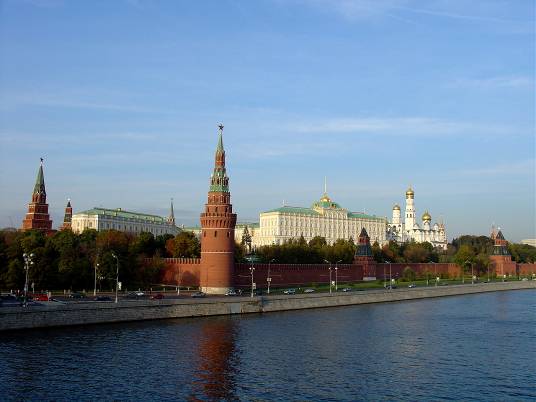 Сегодня  повторимчто такое
Россия
Родина
Государственные символы
Столица
Патриот
Отечество
Президент
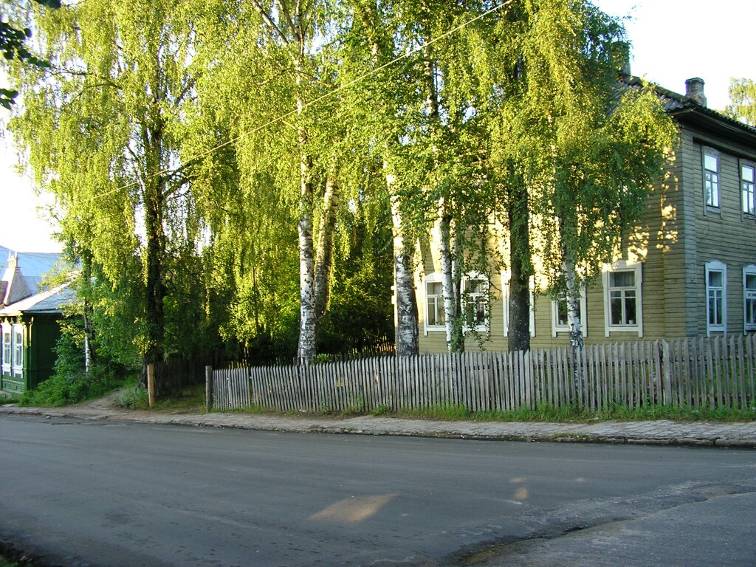 Что мы Родиной зовём?         И берёзки, вдоль которых
Дом, где мы с тобой живём,   Рядом с мамой мы идём.
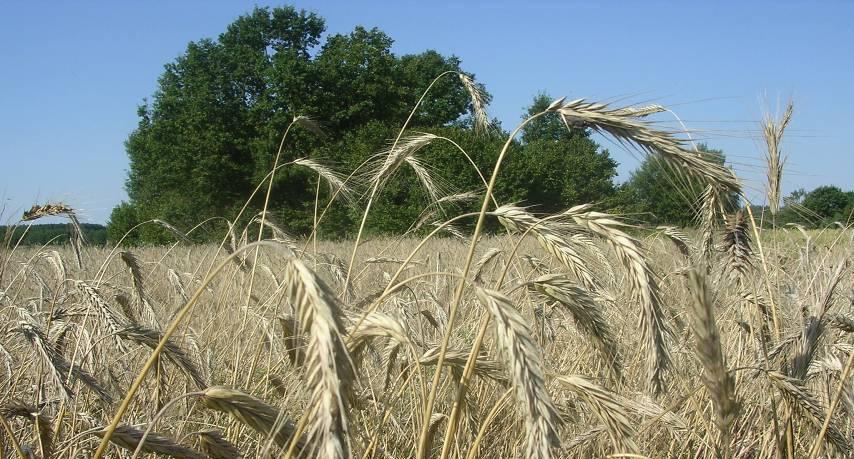 Что мы Родиной зовём?       Наши праздники и песни,
Поле с тонким колоском,      Тёплый вечер за окном.
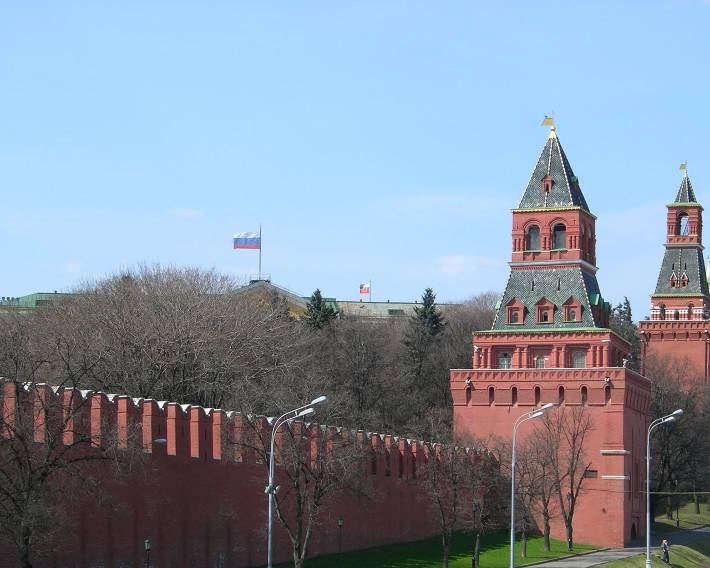 Что мы Родиной зовём?          И под небом синим-синим
Всё, что в сердце бережём,     Флаг России над Кремлём.
Государственными символами страны являются:
ГЕРБ
ФЛАГ
ГИМН
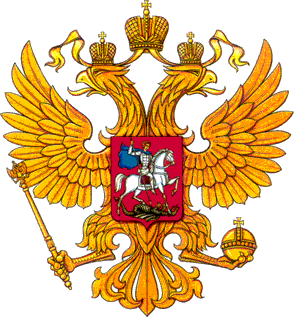 Герб  России
У России величавой
На гербе орёл двуглавый,
Чтоб на запад на восток
Он смотреть бы сразу мог.
Сильный, мудрый он и гордый.
Он – России дух свободный.
Флаг   России
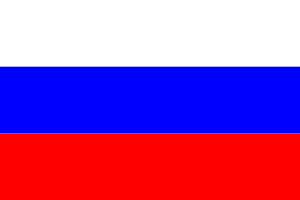 Белый цвет – берёзка.
Синий - неба цвет.
Красная полоска-
Солнечный рассвет.
Для того, чтобы понять что означают цвета нашего флага, я предлагаю вам выполнить небольшое задание. Из стихотворных отрывков определите о каком цвете в них говорится и постарайтесь понять, что он означает.
снежинки так прекрасны и легки, как совершенны у ромашки лепестки, как на доске строка написанная мелом,мы говорим сейчас о цвете:…….спокойны и чисты рек русских водыпрозрачны и светлы как вечер зимнийи благородны и просторны неба сводыхудожник их раскрасил в :    …россия  много войн пережилаи наши деды умирали не напраснои верность родине их к славе привелапод знаменем победы ярко ….
1.Россия - священная наша держава,Россия - любимая наша страна.Могучая воля, великая слава -Твое  достоянье на  все  времена!Припев:Славься, Отечество наше свободное,Братских народов союз вековой,Предками данная мудрость народная!Славься, страна! Мы гордимся тобой!
2.От южных морей до полярного краяРаскинулись наши леса и поля.Одна ты на свете! Одна ты такая -Хранимая Богом родная земля!Припев:

3.Широкий простор для мечты и для жизниГрядущие нам открывают года.Нам силу дает наша верность Отчизне.Так было, так есть и так будет всегда!Припев:
Гимн
   России
Музыка - Георгия Александрова, новый текст - Сергея Михалкова.
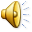 СТОЛИЦА -
ГЛАВНЫЙ ГОРОД  ГОСУДАРСТВА
Москва
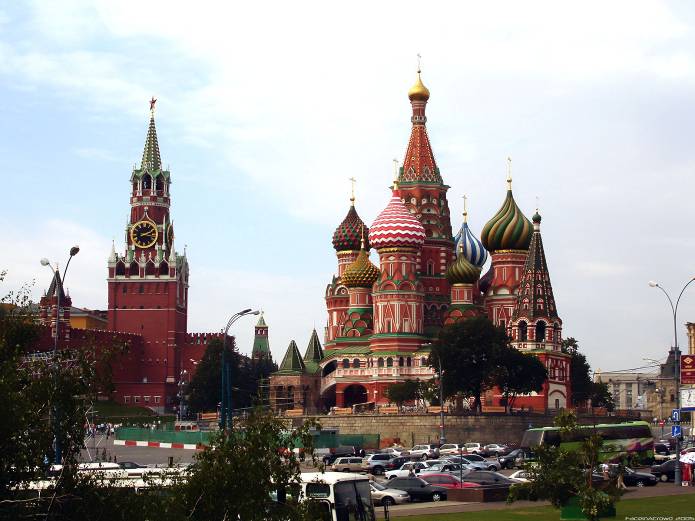 Москва
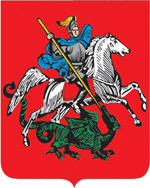 Москва – это Красная площадь.
Москва – это башни Кремля.
Москва – это сердце России,
Которое любит тебя.
Санкт - Петербург
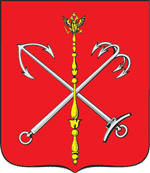 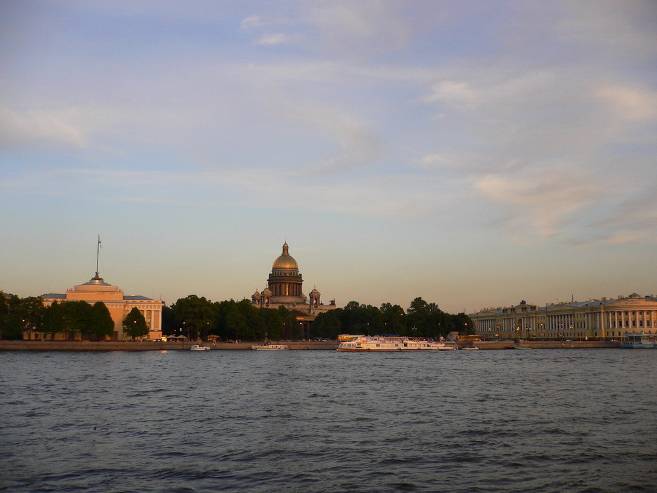 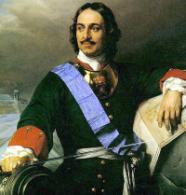 Он царя Петра творенье,     Кораблей заморских флаги, Город славы, город сад.     Вдоль Невы дворцов парад.
Золотое кольцо
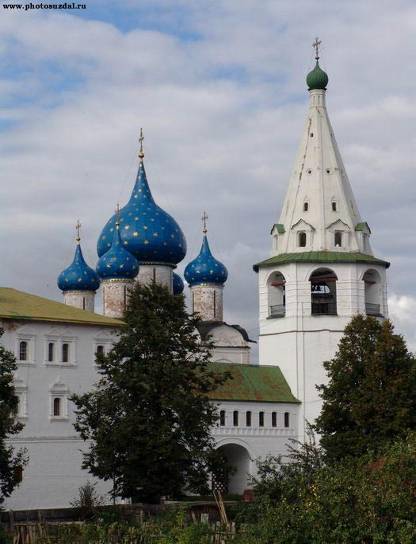 Суздаль
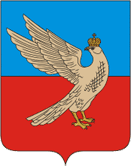 Суздальский кремль
Города старинные,           Словно птицы- лебеди
Звон колоколов.                Суздаль и Ростов.
Ростов
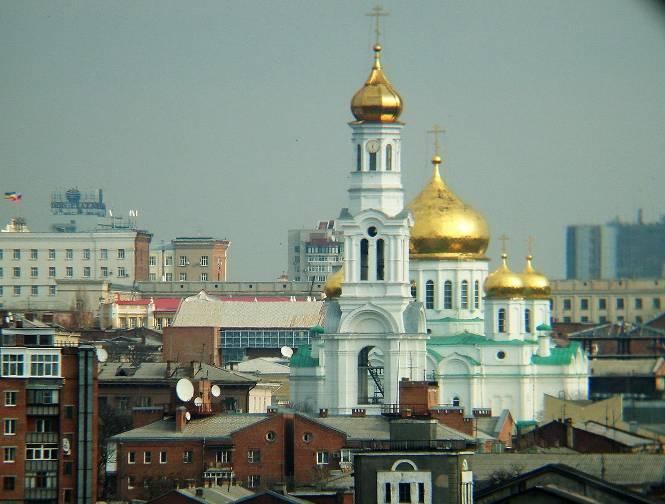 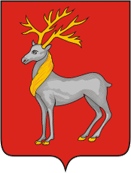 Кафедральный собор рождества Пресвятой Богородицы
Тверь
Кострома
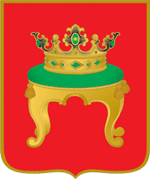 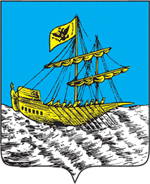 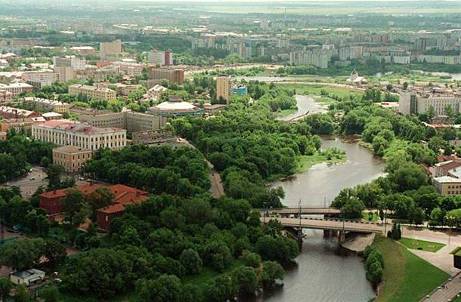 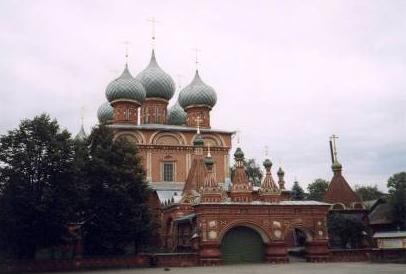 На широкой Волге               Башенки резные,
Тверь и Кострома,               Чудо- терема.
Новгород
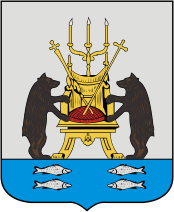 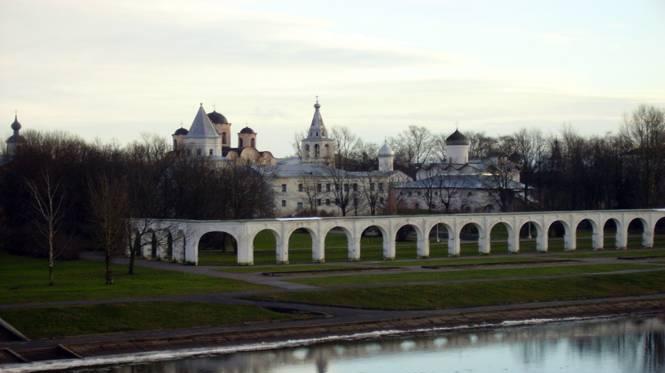 Города старинные,            Новгород на Волхове,
Крепость на реке.               Муром на Оке.
Муром
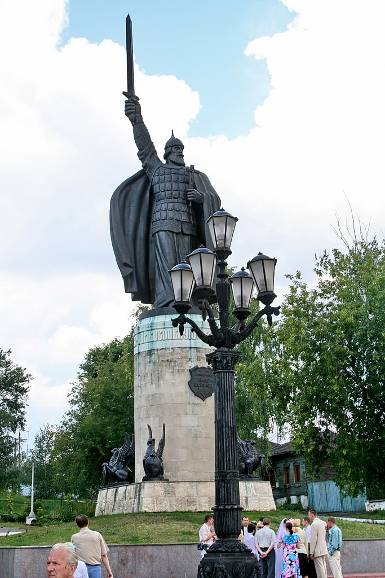 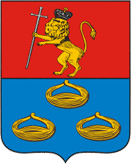 Здесь дружины храбрые
В бой вели князья,
Конного и пешего
Недруга разя.
Памятник Илье Муромцу
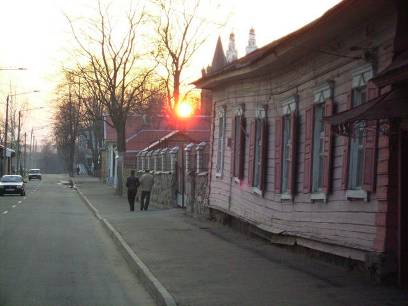 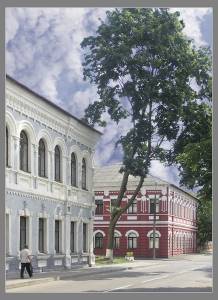 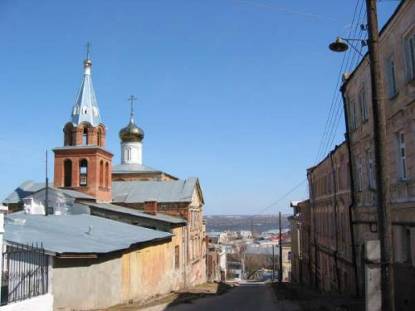 Города старинные
Мастерами славные.
Улицы кузнечные,
Улицы гончарные.
Площади торговые,
Праздничные ярмарки –
Из Ельца - матрёшки,
А из Тулы пряники.
Тула
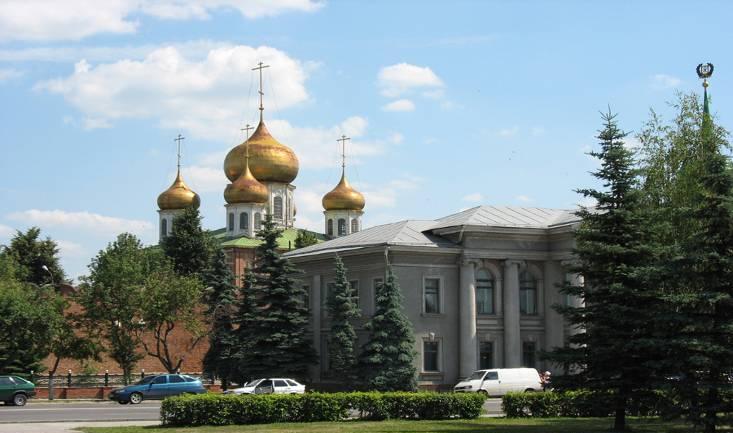 Успенский собор
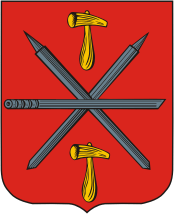 Города старинные-
К солнышку лицом –
Для России стали
Золотым кольцом.
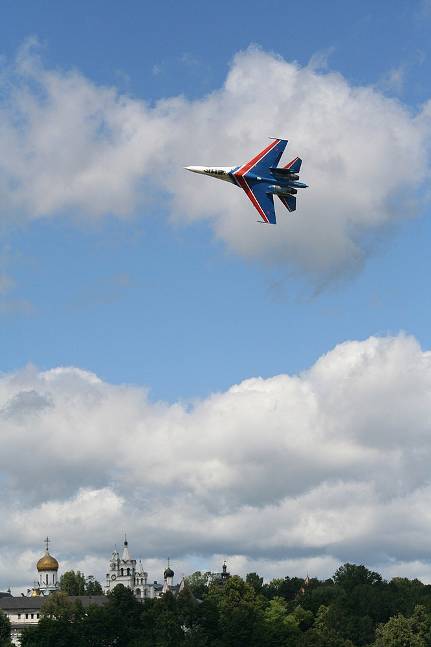 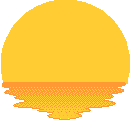 Если долго-долго-долго
В самолёте нам лететь.
Если долго-долго-долго
На Россию нам смотреть,
То увидим  мы тогда
И леса, и города,
Океанские просторы,
Ленты рек, озёра, горы…
Мы увидим даль без края,
Тундру, где звенит весна,
И поймёшь тогда, какая
Наша родина большая,
Необъятная страна.
Валаам
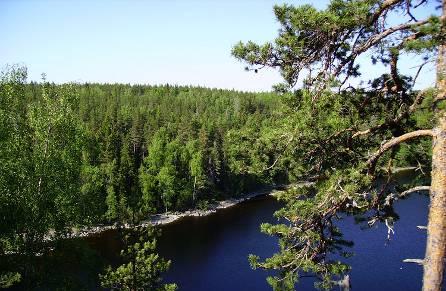 Ладога, Ладога,
В небе чаек гам
Мы плывём на
                    остров,
Остров Валаам.

Ладога, Ладога,
Голубая ширь.
На скалистом озере
Чудо - монастырь.

Ладога, Ладога,
Красота земли, -
Голубика – ягода
В капельках зари.
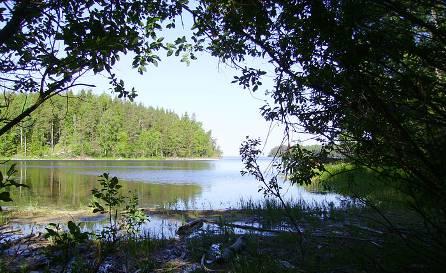 На  Кавказе
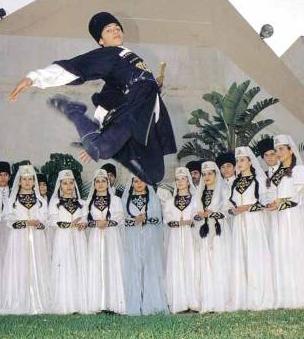 На Кавказе любят
Музыку и пляски.
На конях джигиты
Скачут без опаски.

На Кавказе любят
Делать украшенья.
Славятся чеканкой
Местные селения.

На Кавказе любят
Пить кефир-айран.
Надевает бурку
В дальний путь чабан.
На Кавказе любят
Сладкий виноград.
Здесь хозяин гостю,
Как родному, рад.
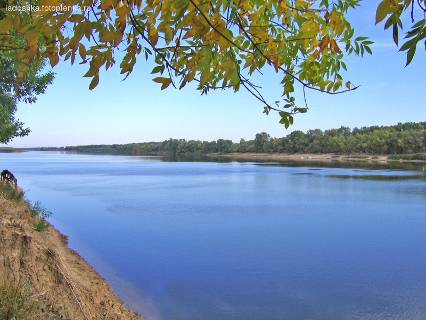 На  Волге
Вы на Волге были?
 Были.
 Что вы делали?
 Удили.
 Кто попался на крючок?
 Нам попался судачок.
 Как не верить вам, ребята?
 Волга рыбою богата.
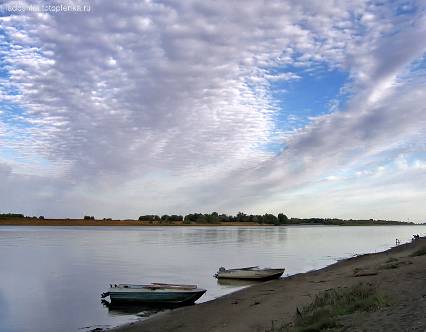 В степной станице
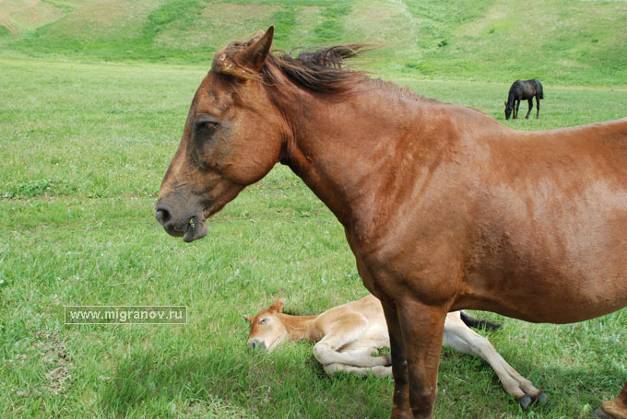 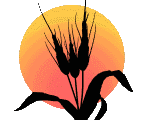 В стороне степной                 Песни нам поют,
Землю сушит зной.                Молока дают. 
Здесь растят коней,
Как растят детей:
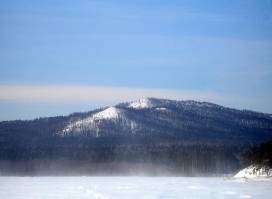 Уральские горы
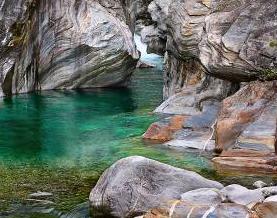 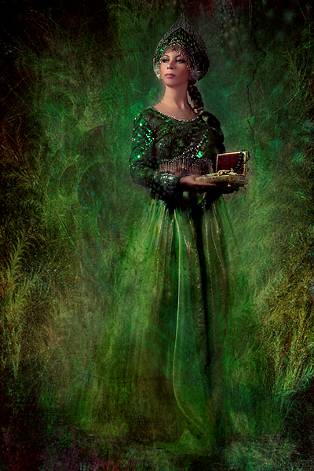 Уральские горы
По каменным плитам
Ведут за собой нас
В страну малахита.
В страну, где не счесть
Драгоценных камней,
В страну работящих
И добрых людей.
Таёжная страница
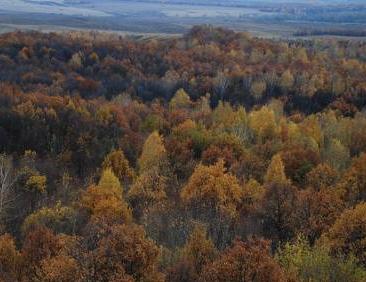 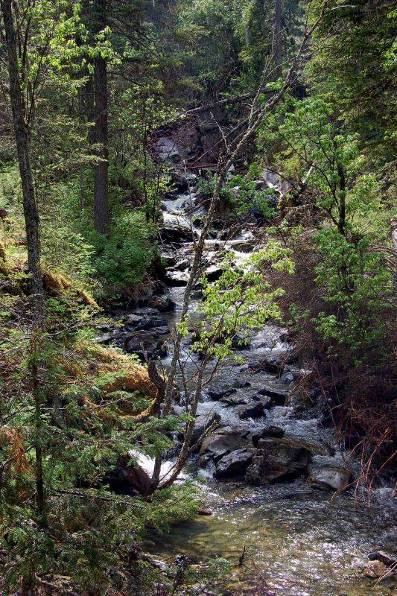 Кедры, пихты, сосняки.
Лось рогатый у реки.
Куропатка бьёт крылом,
По реке плывёт паром.
Озеро Байкал
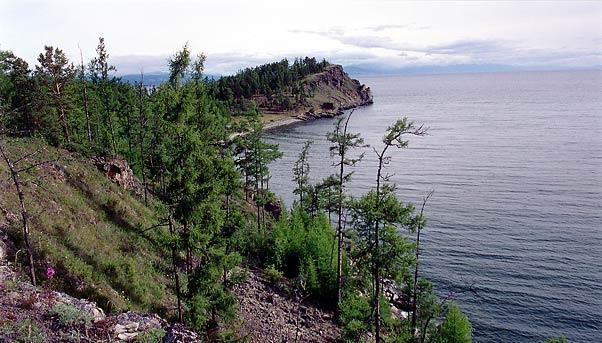 Есть в тайге сибирской нашей
Больше моря чудо-чаша.
Это – озеро Байкал
В окруженье диких скал.
На Дальнем Востоке
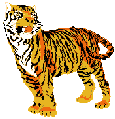 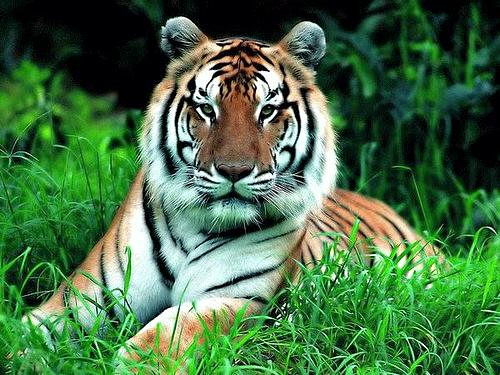 Тигры –жители Уссури-
В полосатой ходят шкуре.
Это очень редкий вид
И красив, и знаменит.
На  Камчатке
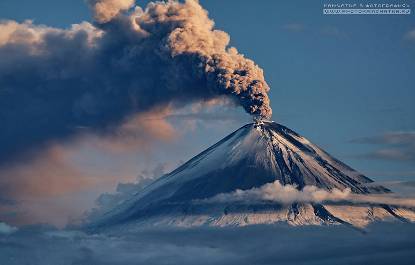 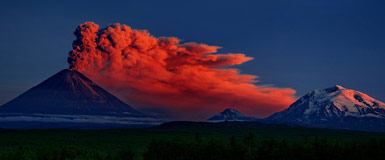 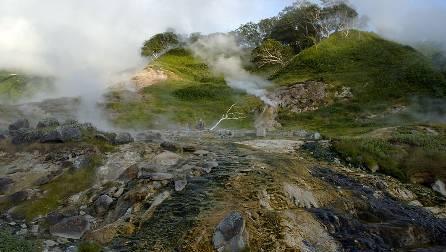 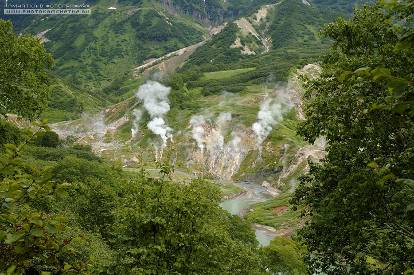 Вдали вулкан дымится.              Здесь Родины граница,
Над сопками туман.                     Здесь Тихий океан.
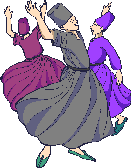 Российская семья
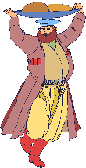 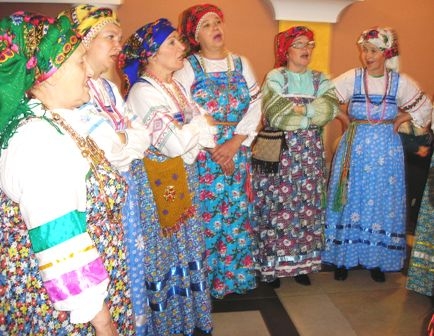 Живут в России разные           У каждого народа
Народы с давних пор.              Язык свой и наряд.
Одним – тайга по нраву,          Один – черкеску носит,
Другим – степной простор.     Другой надел халат.
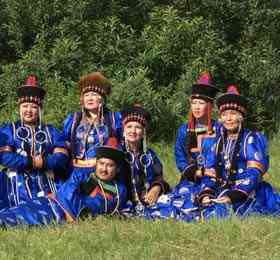 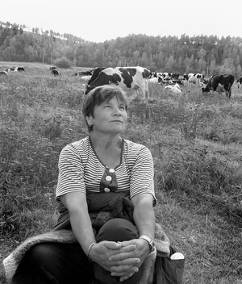 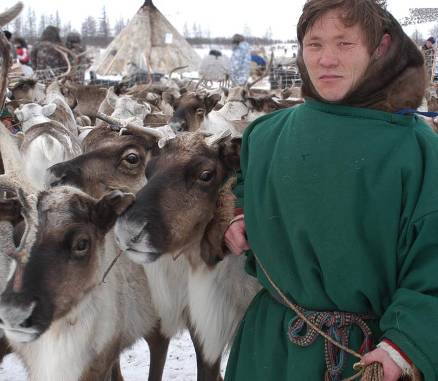 Один – рыбак с рожденья,
Другой  - оленевод.
Один кумыс готовит,
Другой готовит мёд.
Одним – милее осень,
Другим – милей весна.
А Родина Россия
У нас у всех - одна.
Гжель
Русские народные промыслы
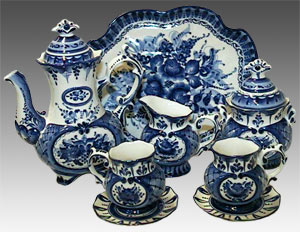 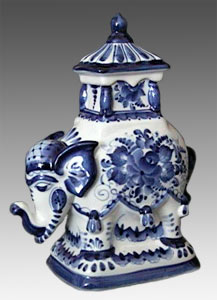 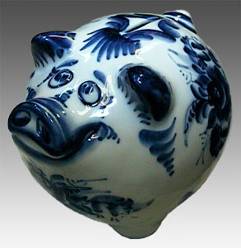 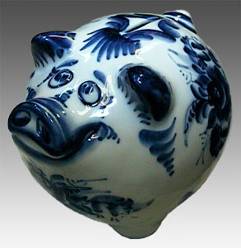 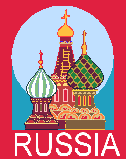 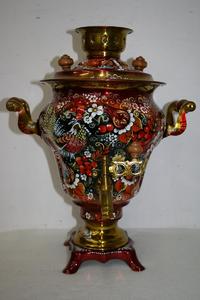 Тульский самовар
Самовар раздула Тула
Тула – древняя земля –
Белой скатертью взмахнула
От Заречья до Кремля.

Самовар гудит и топчет
Топку в небо белый дым.
Где ты ни был днём ли,
                                    ночью-
Словно дома рядом с ним.
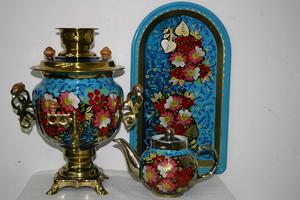 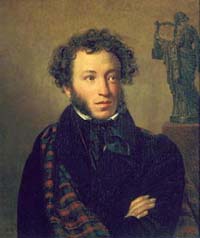 Он гудит в лесной избушке,
В городах среди степей…
Из него не редко Пушкин
Чаем потчевал друзей.

Полководец, князь Суворов
За собой его возил.
Самовар наш нюхал порох,
Видел крепость Измаил.

Он гудит, не уставая,
Двести лет уже подряд.
Самовар душа живая –
Друг веселью, сказке брат.
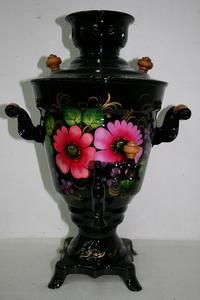 Хохлома
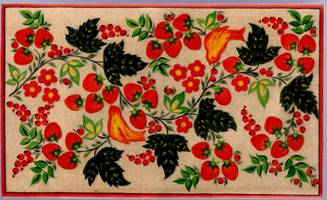 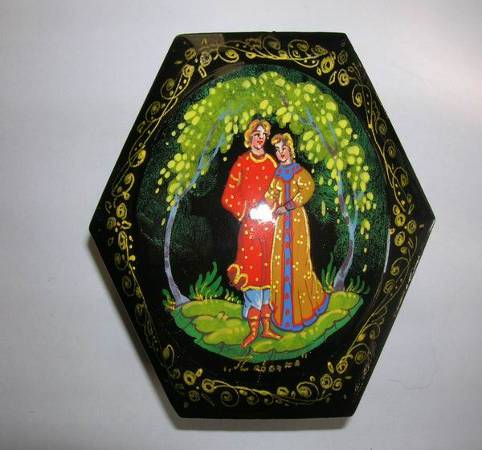 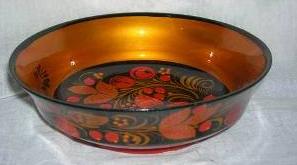 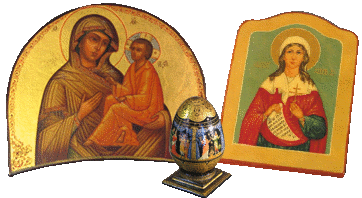 Палех
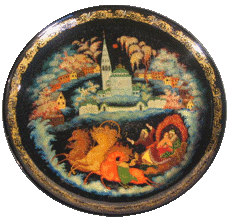 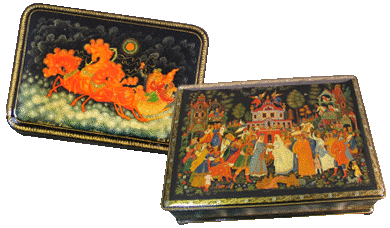 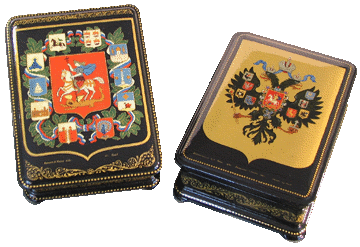 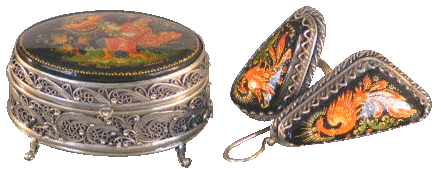 Дымковская игрушка
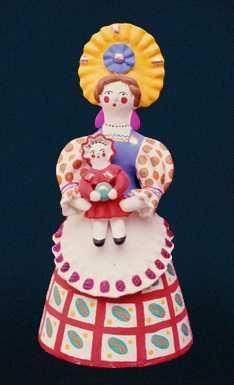 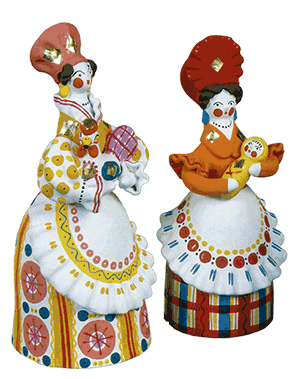 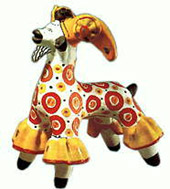 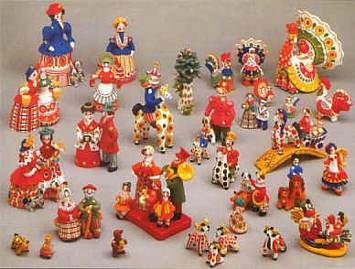 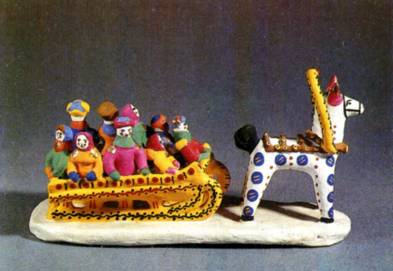 Матрёшки Сергиев- Посад
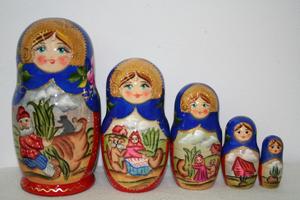 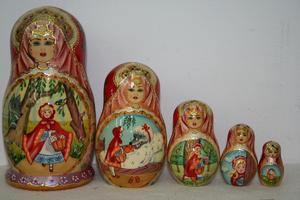 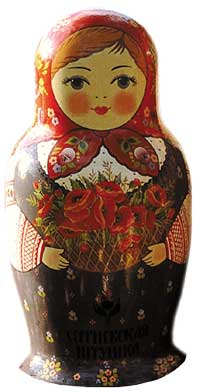 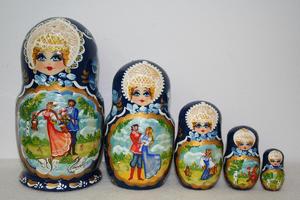 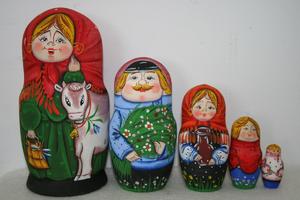 Городецкая роспись
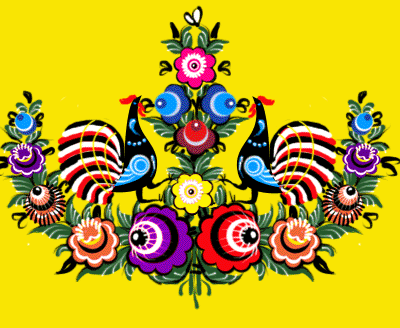 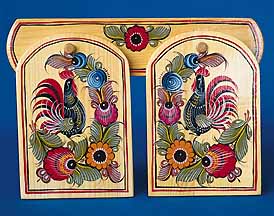 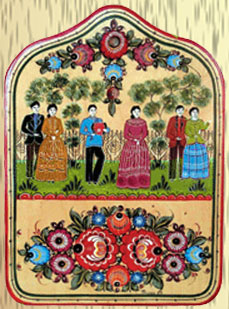 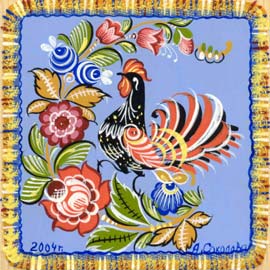 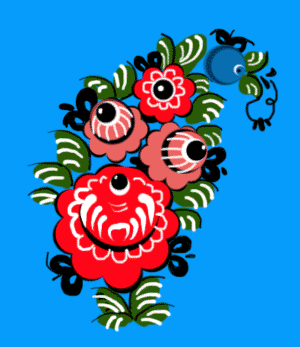 Балалайки
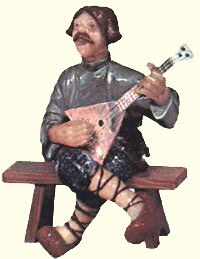 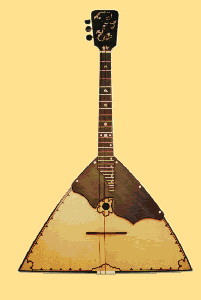 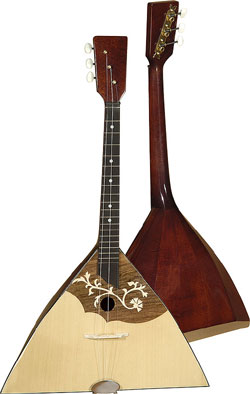 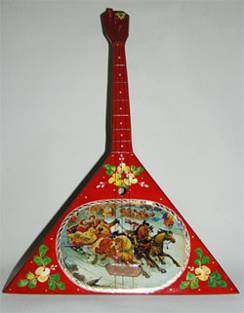 Россия – Родина Моя,					Прекрасна ты и многолика.					Твои поля, леса, луга					И на речной равнине блики					Я восхваляю!Российская Федерация состоит из 21 республики, 7 краёв, 48 областей, одной автономной области, 9 автономных округов.Россия – многонациональная страна.
Игра  «Собери пословицы»Для Родины своей		      рад своей  воронушке. Родина – мать,		      что соловей без песни.На чужой сторонушке	      ни сил, ни жизни не жалей.Человек без Родины - 	     чужая сторона – мачеха. Всякому мила		     своя сторона.
Дополни высказывания:Государственные символы России – это …., …….., ………..Главный город страны …………………
Дай определение .

Президент –это……………………
Патриот – это……………………
Родина – это……………………
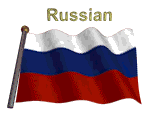 Вывод:Россия – великая страна, которая имеет богатую и славную историю. Мы граждане  многонациональной страны, которые должны гордиться своей страной, её традициями, культурным наследием. Любить и в минуты опасности защищать свою Отчизну.Вы – дети России – вы надежда и будущее нашей страны.Еврей и тувинец, бурят и удмурд,Русский, татарин, башкир и якут.Разных народов большая семья,и этим гордиться должны мы друзья.Россией зовётся общий наш дом,пусть будет уютно каждому в нём.Любые трудности мы осилим и только в единстве сила России.
Домашнее задание     	Расскажи членам семьи и своим друзьям об известных тебе людях России.          	Проведи интервью с членами своей семьи по вопросам: Каких героев России они знают, в чём их заслуга перед Отечеством?Какие книги о нашей Родине они посоветовали тебе прочитать?Есть ли среди ваших родственников те, кто много сделал для Родины? Кто  это? В чём их заслуги?